“Team Waver’s”
Luis Alfredo Cerrillo Hernández.
Jose Alejandro Cárdenas flores.
Christopher Zepeda Paniagua.
On March 10th, 1945
ephemeris of 1945
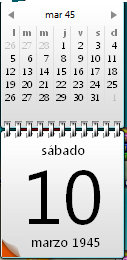 World War II
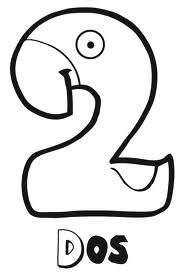 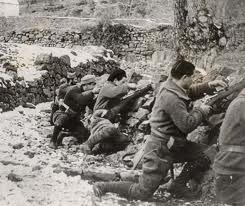 Three Hundred American Planes bomb Tokyo.
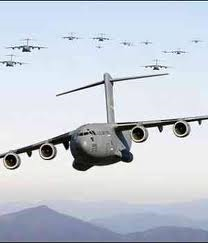 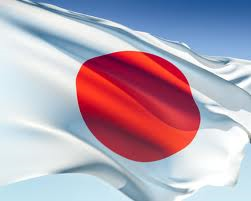 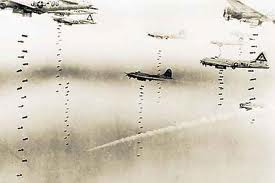 United States Drops Atomic Bombs on Hiroshima.
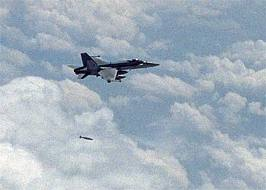 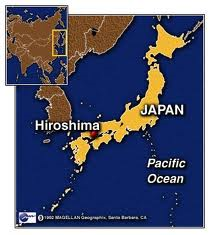 Links
http://puntocompuntoes.com.es/efemerides-10-de-marzo.php
http://www.google.com/images?um=1&hl=es&biw=1278&bih=820&tbs=isch%3A1&sa=1&q=bandera+japan&aq=f&aqi=g-s1&aql=&oq=
http://www.google.com/images?um=1&hl=es&tbs=isch:1&sa=X&ei=3zF5TYm-DJOssAOlkYWOAw&ved=0CDIQvwUoAQ&q=aviones+estadounidenses&spell=1&biw=1278&bih=820
http://www.google.com/images?um=1&hl=es&biw=1278&bih=820&tbs=isch%3A1&sa=1&q=bomb+atomica&aq=f&aqi=&aql=&oq=
http://www.google.com/images?um=1&hl=es&biw=1278&bih=820&tbs=isch%3A1&sa=1&q=planeta+tierra&aq=f&aqi=g10&aql=&oq=
http://www.google.com/images?um=1&hl=es&biw=1278&bih=820&tbs=isch%3A1&sa=1&q=300&aq=f&aqi=g10&aql=&oq=
http://www.google.com/images?um=1&hl=es&biw=1278&bih=820&tbs=isch%3A1&sa
http://www.google.com/images?um=1&hl=es&biw=1278&bih=820&tbs=isch%3A1&sa=1&q=war&aq=f&aqi=g10&aql=&oq==1&q=usa&aq=f&aqi=&aql=&oq=
http://www.google.com/images?um=1&hl=es&biw=1278&bih=820&tbs=isch%3A1&sa=1&q=dos&aq=f&aqi=&aql=&oq=
http://www.google.com/images?um=1&hl=es&biw=1278&bih=820&tbs=isch%3A1&sa=1&q=hiroshima&aq=f&aqi=g10&aql=&oq=